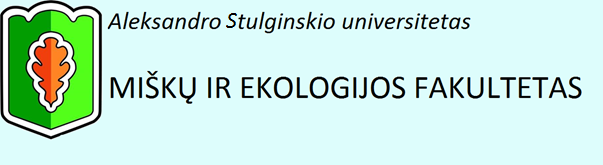 Privačios miškų nuosavybės struktūra Europos šalių pavyzdžiu
doc. dr. Marius Kavaliauskas
el. paštas: marius.kavaliauskas@asu.lt
Miškų politikos diskusija – konferencija „Racionalus miško naudojimas – darnaus miško ūkio pagrindas“ 2018 04 06
1
1998 m. ES miškų strategija pripažįsta privataus miško savininkų svarbą ir jų tipologiją

2003 m. Ministrų konferencija miškų apsaugai Europoje (MCPFE) konstatavo tvarios miškininkystės  priklausomybę nuo milijonais skaičiuojamų privataus miško savininkų 

2005 m. Tvarios miškininkystės praktika smulkių miško valdų savininkams svarba pažymėta politikos formavimo rekomendacijose, kurios buvo apibrėžtos  Jungtinių Tautų forume 

2007  UNECE/FAO, MCPFE – konstatavo, kad svarbu dėti pastangas ne tik privataus miško nuosavybės struktūrai pažinti, tačiau ir suprasti savininkų ūkininkavimo tikslus, motyvus ir nuostatas tvariam miško ūkiui įgyvendinti
2
Bendra privačių miškų  statistika Europoje

ES miškų plotas - 161 mln. ha
ES vyrauja privati miškų nuosavybė -  60,3 %
15 mln. privataus miško savininkų
3
Miško nuosavybės formos Europoje
Visuomeniniai miškai
Privačios nuosavybės miškai
Valstybinės reikšmės miškai
Juridiniams asmenims priklausantys miškai
Fiziniams asmenis priklausantys miškai (pavieniai savininkai ir šeimos)
Bendruomeniniai miškai
Miško pramonei priklausantys miškai
Provinciniai miškai
Privačioms kompanijoms priklausantys miškai
Privačių miško valdų ploto pasiskirstymas pagal valdos dydį
Privačių miško valdų skaičiaus pasiskirstymas pagal valdų dydį
Austrija, Belgija, Bulgarija, Prancūzija, Vengrija, Latvija, Lietuva, Slovakija, Jungtinė Karalystė
Austrija, Belgija, Bulgarija, Prancūzija, Latvija, Slovakija, Jungtinė Karalystė
5
Viešosios ir privačios miškų nuosavybės struktūra
Visuomeniniai miškai, %
Privatūs miškai, %
Belgija, Bulgarija, Čekija, Suomija, Prancūzija, Vengrija, Norvegija, Lenkija, Rumunija, Slovakija, Jungtinė Karalystė
6
Miškų nuosavybės struktūra pagal šalis
Viešosios ir privačios miškų nuosavybės struktūra Lietuvoje
Miškų dalis valdoma juridinių asmenų
10
Smulkios rivačios miškų nuosavybės privalumai 
lankstumas, operatyvumas, absoliutus verslo principų taikymas, iniciatyvos skatinimas, intensyvi naujovių paieška, rimta nuolatinė savikainos analizė. 
Trūkumai
Nenoras ūkininkauti, nes tai nepagrindinis pajamų šaltinis

Neįmanomas tvarus miško ūkis plačiąja prasme smulkiose valdose (galioja tik medienos auginimo tvarumo principas - iškirstame plote atkurti mišką)

Sudėtinga įgyvendinti valstybinę miškų politiką bei tiesioginę valstybės kontrolę 

Trūksta lėšų ir profesionalaus miško tvarkymo žinių (kelių remontas, modernios technologijos, priešgaisrinė ar sanitarinė apsauga)

Dažni konfliktai tarp savininko ir visuomenės interesų.

Smulkieji savininkai stengiasi greičiau atgauti savo investicijas į mišką, negu kad to norėtų visuomenė ir jie nelabai pageidauja įsileisti lankytojus į savo valdas

Miško turėjimo motyvai: investicijų saugumas, meilė gamtai, nuosavybės džiaugsmas, prestižas, socialinė savimonė, noras išsiskirti iš kitų
11
Šiuo metu  problema NR.1 Europoje smulkių privataus miško savininkų mobilizavimas ir informacijos apie juos trūkumas
Priemonės problemai spręsti:
Žinių teikimo, konsultacijų ir mokymo keliu
Piniginėmis lėšomis (subsidijos, vienkartinės išmokos, kompensacijos, lengvatinės paskolos  ir pan.)
Medžiagine parama (sodinamoji medžiaga ir pan.)
Paslaugomis (mokymo centrų steigimas, miškotvarkos planai, pagalba prekyboje, priešgaisrinė, keliai, įveisimas, stichinės nelaimės ir pan.)
Teisinės (teis. suvaržymų mažinimas, išimtys, lengvatos, prioritetai ...)
12
Apibendrinimas
Didelė savininkų įvairovė - lėmė istorinės priežastys
Milijonai privataus miško savininkų (kokybė!), o stambių mažai
Strateginių apribojimų valdos dydžiui Europoje nebuvo ir nėra (arba viešai neeskaluojama)
Nei viena senosios demokratijos valstybė nėra skelbusi strateginio miškų politikos tikslo radikaliai pakeisti susiklosčiusią miškų nuosavybės struktūrą
13